CRISPR bacon: a sizzling technique to generate genetically engineered pigsDeMayo FJ, Spencer TE
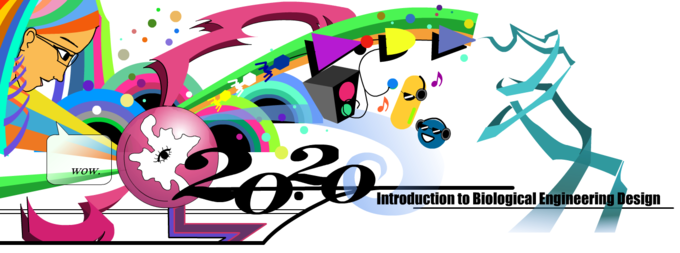 Jennifer Thornton
April 1, 2015
[Speaker Notes: Hee hee hee]
Happy April Fools’ Day!
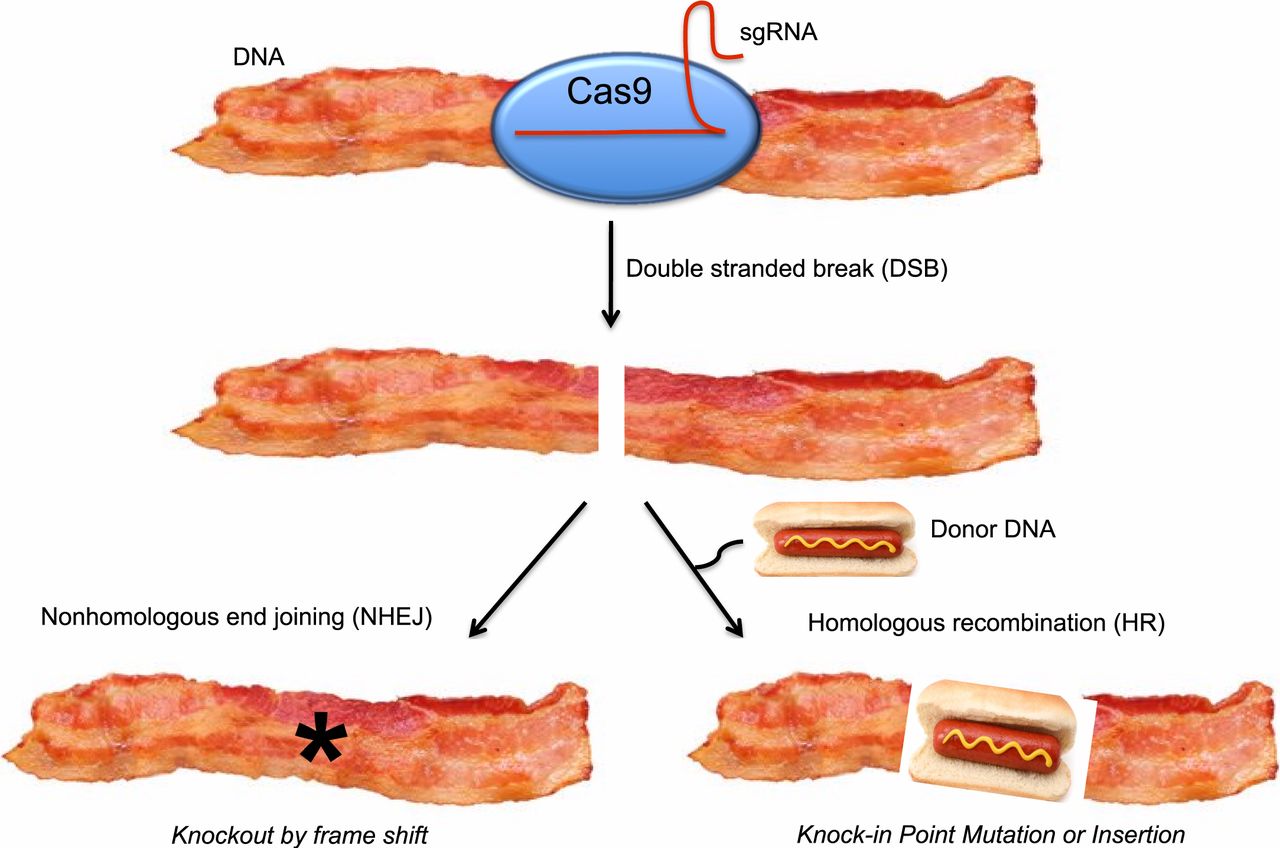 *I won’t actually cover this paper, but it’s real and you should check it out athttp://www.ncbi.nlm.nih.gov/pubmed/25100711
Multiplex Genome Engineering Using CRISPR/Cas SystemsLe Cong, F. Ann Ran, David Cox, Shuailiang Lin, Robert Barretto, Naomi Habib, Patrick D. Hsu, Xuebing Wu, Wenyan Jiang, Luciano A. Marraffini, and Feng Zhang
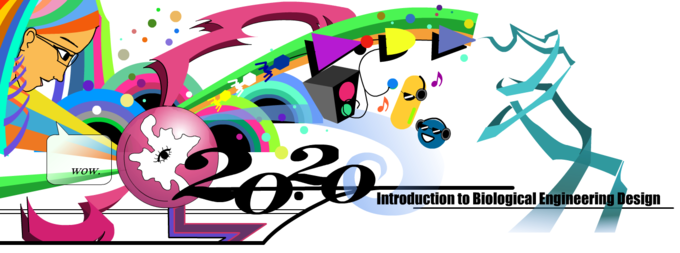 Jennifer Thornton
April 1, 2015
Precise genome editing tools are essential for the advancement of synthetic biology
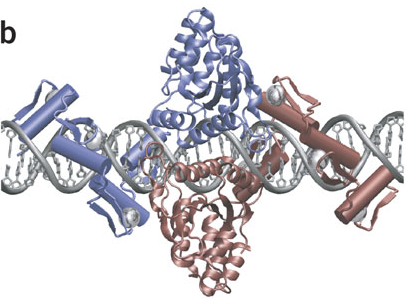 Targeted mammalian genome editing is valuable for scientific discovery and genetic engineering
Pre-existing genome-editing technologies were laborious to customize, expensive
Transcription activator-like effectors (TALEs)
Homing meganucleases
Zinc fingers
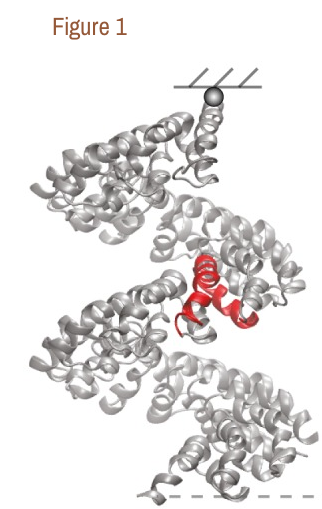 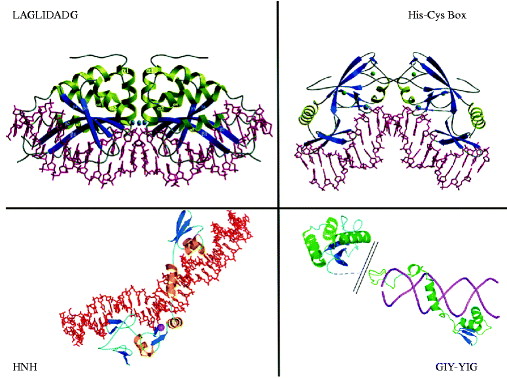 The need remained for scalable, affordablegenome editing technologies
Miller et al., Flechsig H, Stoddard BL
Cong et al. demonstrated CRISPR/Cas systems can precisely edit the mammalian genome
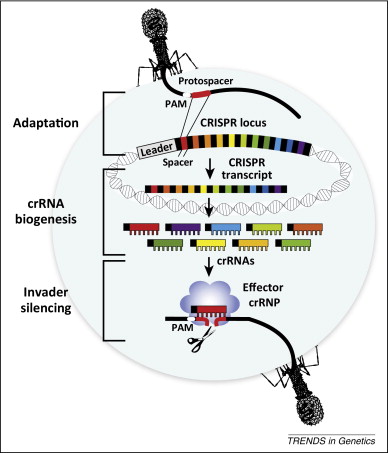 In nature, CRISPR/Cas serves as a bacterial immune system by selectively cleaving non-native DNA

Scientists hijacked this system to serve as a precise genome engineering tool

Cong et al. used CRISPR/Cas to edit the mammalian genome

They expect this tool to be scalable and affordable
Overview: The steps of RNA-guided site-specific DNA cleavage by S. pyogenes CRISPR/Cas system
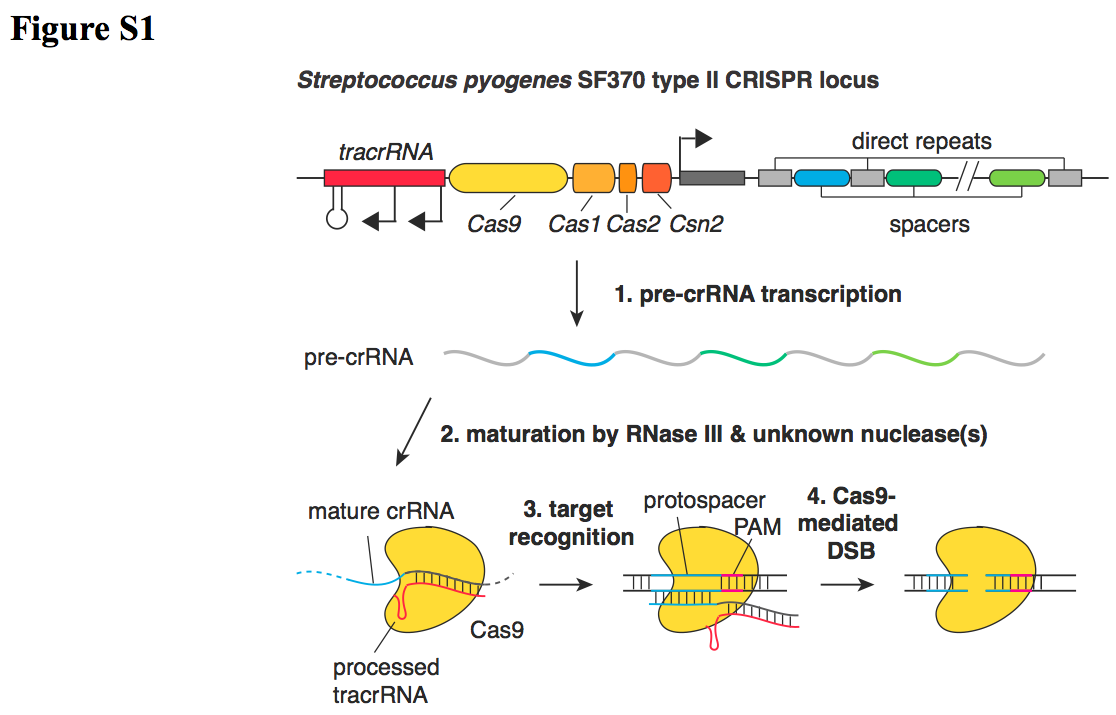 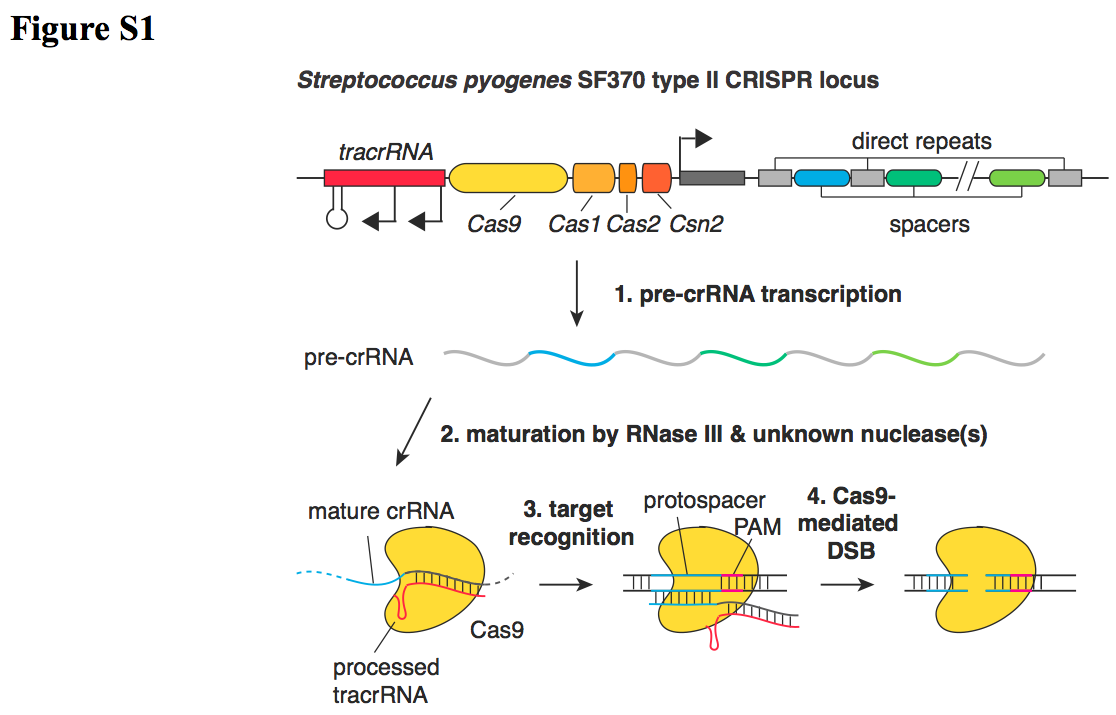 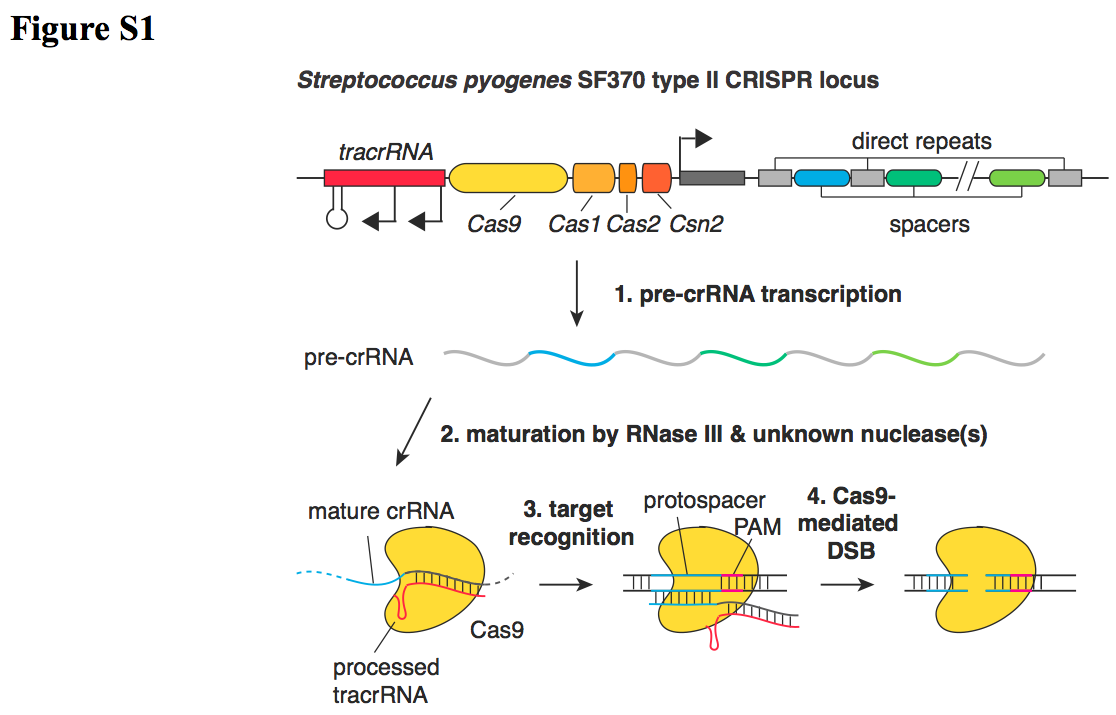 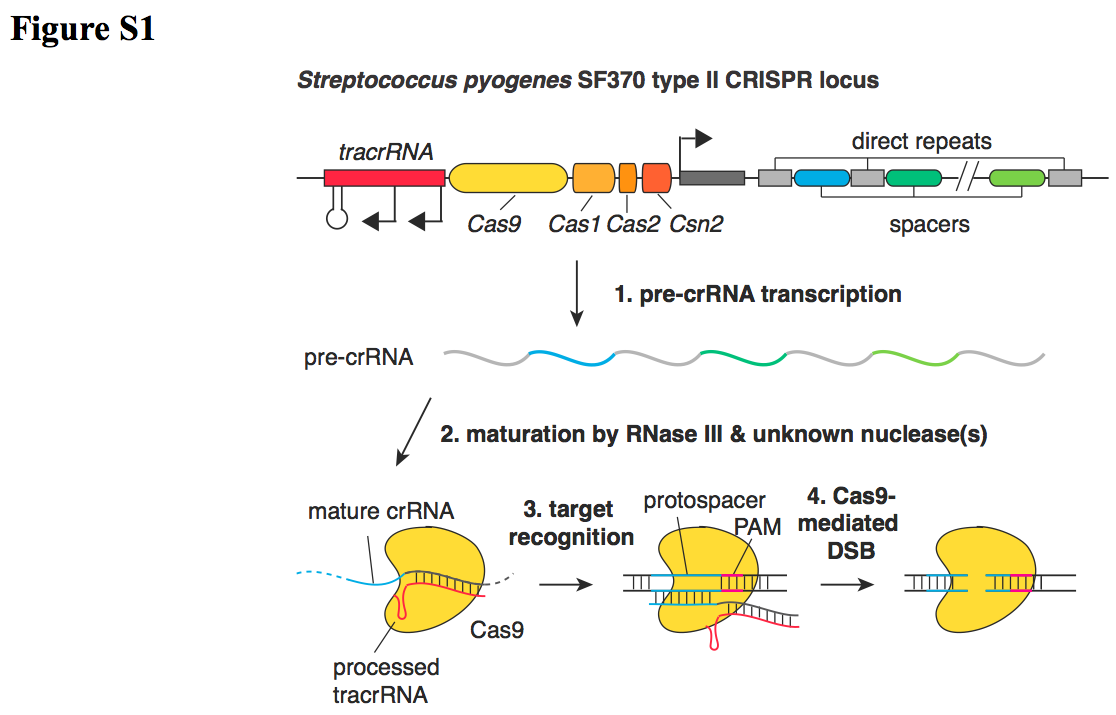 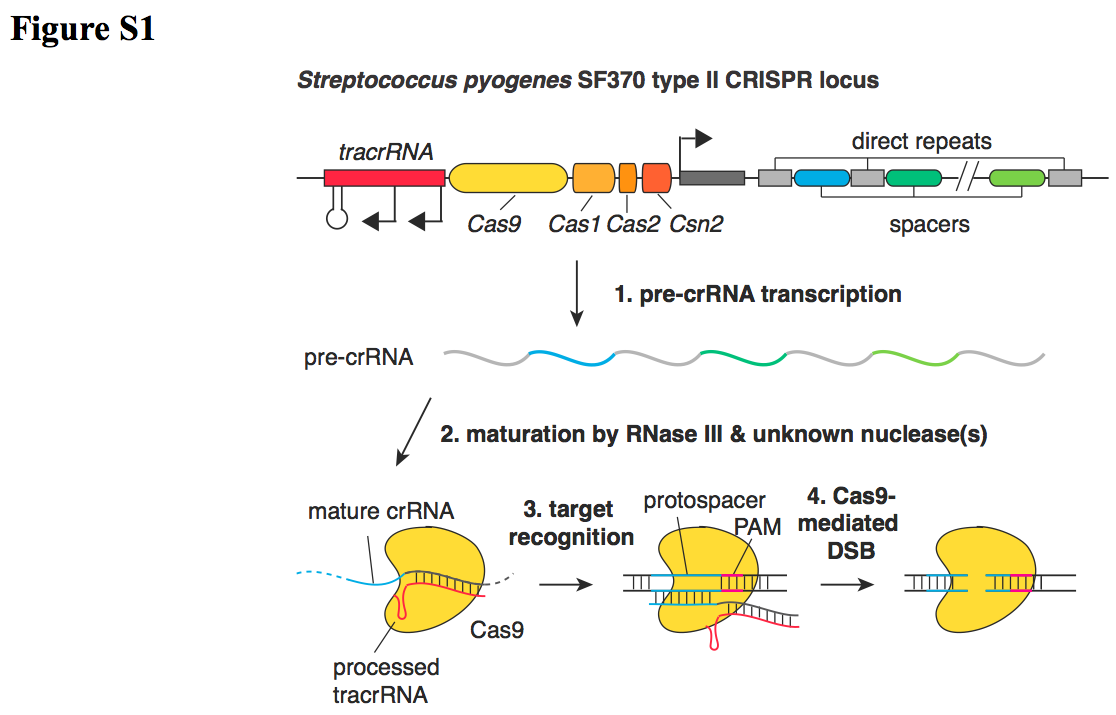 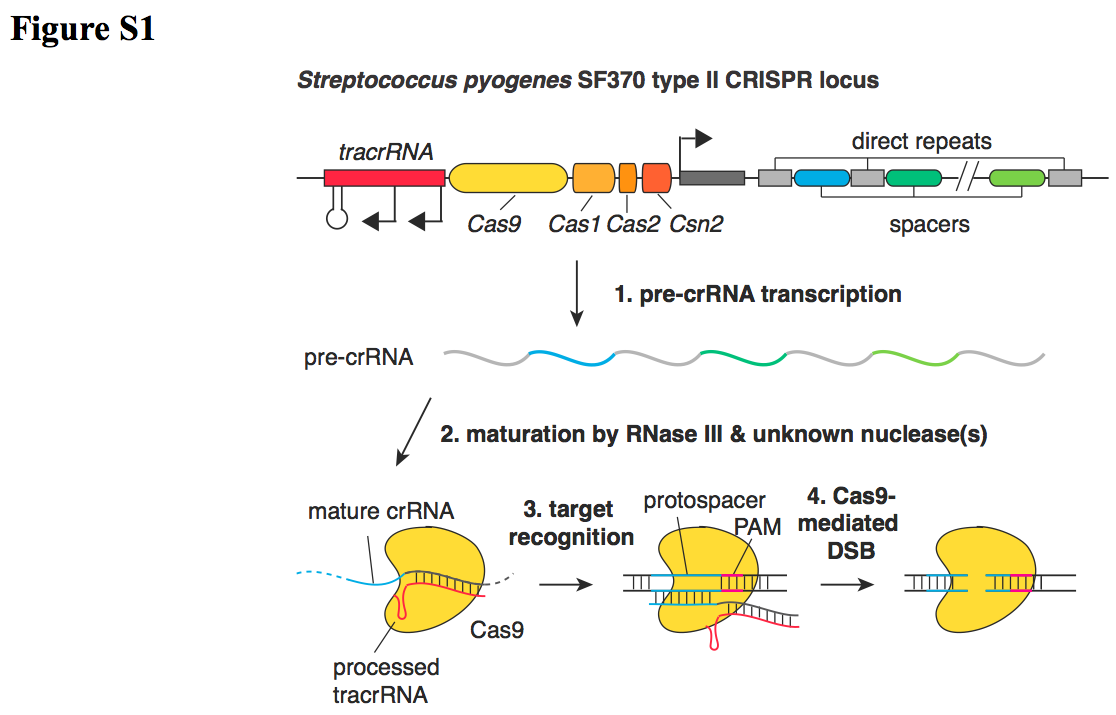 1. Pre-crRNA and tracrRNA are transcribed
2. RNAs hybridize to each other and pre-crRNA is processed by RNases
3. The mature crRNA:tracrRNA duplex directs the Cas9 protein to the DNA       complementary to the mature crRNA sequence
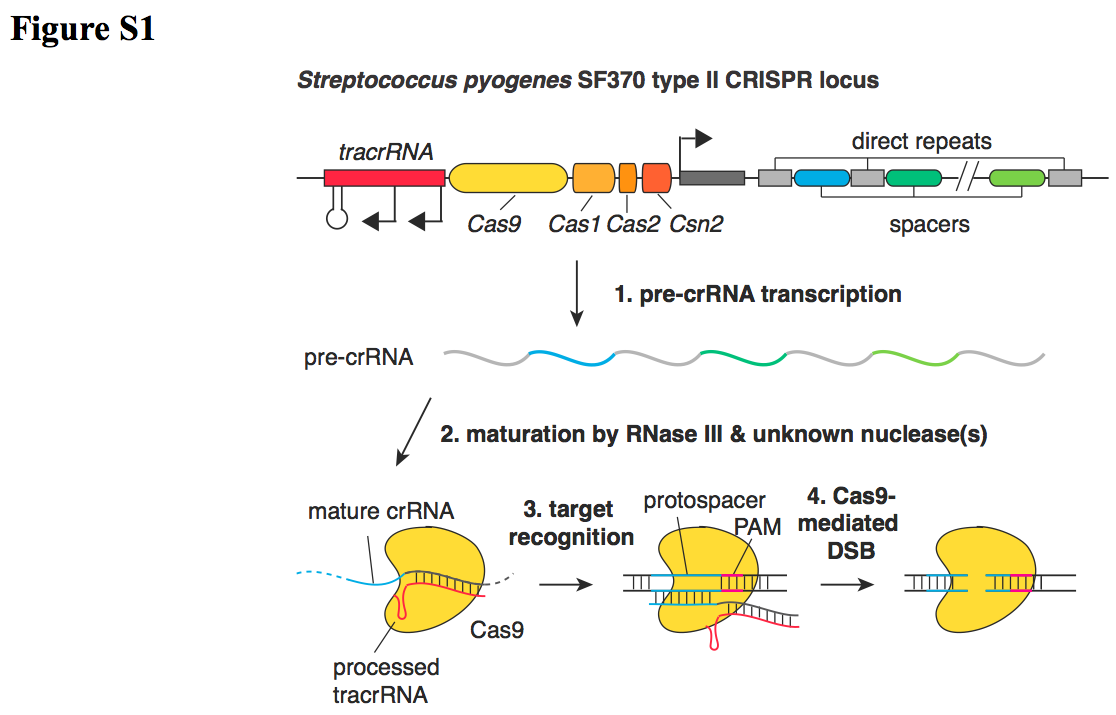 4. Cas9 mediates cleavage of the target DNA
Genome cleavage efficiency was determined with the SURVEYOR assay
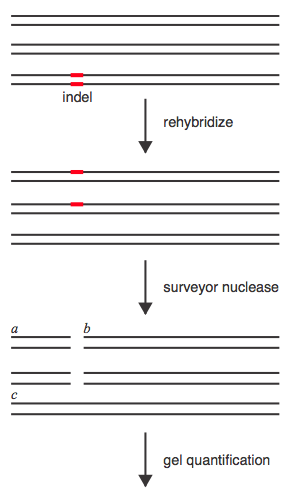 CRISPR/Cas9 cleavage results in indel formation

Mixture of experimental and unmodified DNA amplified by gPCR

Strands slowly reannealed to form heteroduplexes

SURVEYOR nuclease cleaves DNA with mismatches only

Cleaved products can be visualized on a gel and quantified
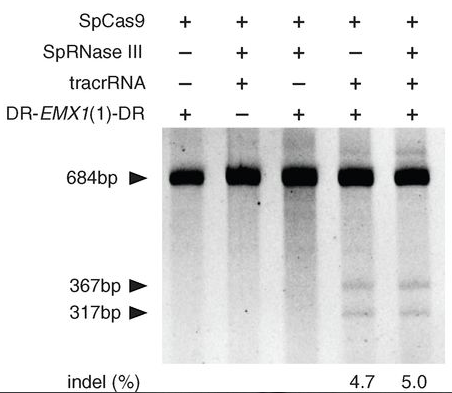 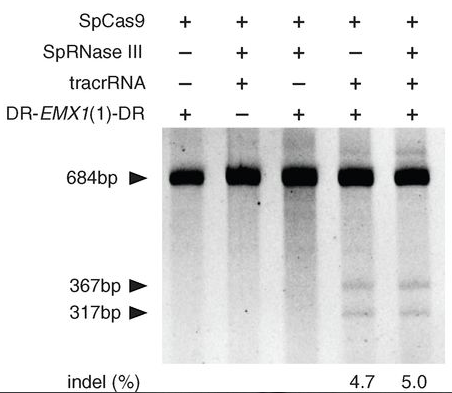 c
c
b

a
The CRISPR/Cas system can be implemented in mammalian cells with only three components
Mammalian modifications
Attached nuclear localization signals to SpCas9 to ensure it localizes to the nucleus
Designed a pre-crRNA sequence to target a 30 bp site in the human EMX1 locus
System implementation
Transfected human 293FT cells with different combinations of CRISPR/Cas components
Found SpRNase III unnecessary for efficient EMX1 cleavage
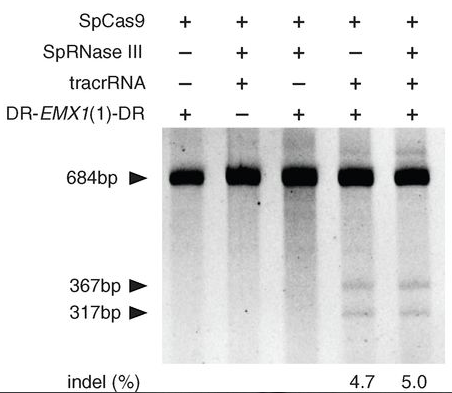 Endogenous mammalian RNases may assist in CRISPR/Cas-mediated DNA cleavage
Single nucleotide mismatches between the crRNA and target sequence abolishes DNA cleavage
Cleavage efficiency was tested with an array of crRNAs with a single base mismatch from the target
Mismatches up to 11 bp 5’ of the PAM site abolished cleavage
Mismatches farther upstream retained efficient cleavage activity
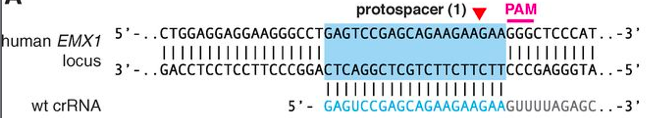 Target EMX1 locus
crRNA (wt)
chimeric RNA with mismatched guide sequence
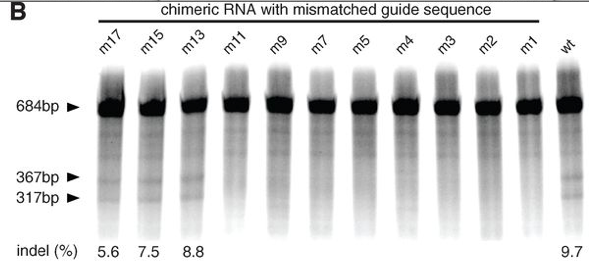 CRISPR/Cas is highly specific in human cells, consistent with previous bacterial and in vitro studies
Three component CRISPR/Cas system can successfully cleave the genome at multiple sites
Five sequences within the EMX1 locus were separately targeted, and all were efficiently cleaved by CRISPR/Cas
Chimeric crRNA-tracrRNA hybrids were also tested, and not all achieved cleavage – RNA components are best not combined








Two sequences were targeted at once with a single CRISPR array encoding a pair of spacers, and both were efficiently cleaved
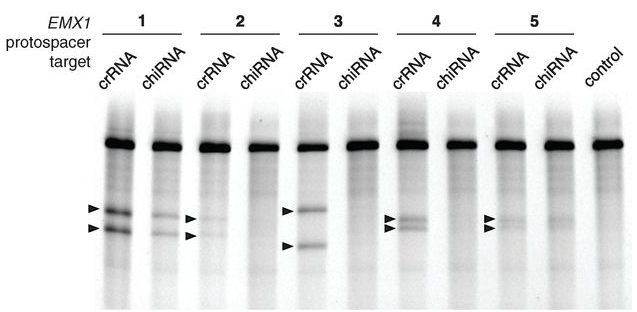 CRISPR/Cas system can mediate diverse and multiplexed editing within a single genome
Assumptions and concerns
Assumptions
That cleavage incidence is high enough for practical purposes
Efficient cleavage from 1.5-27% indel – is the lower end efficient enough?
That cleavage could be achieved at any gene of interest
Certain genes may be difficult to access due to chromatin, etc.
PAM sites may not exist near genes of interest
That CRISPR/Cas technology is safe to use
It is advertised as easy to use and efficient – is this bad news for safety?

Concerns
Efficiency, generalizability, and safety concerns can be addressed in future work. This work was excellent and fit for publishing.
Impact and future work
Showed that S. pyogenes CRISPR system can be reconstituted in mammalian cells to facilitate efficient genome editing
Opened the doors to powerful applications across basic science, biotechnology, and medicine
Multiple startups are hoping to capitalize on CRISPR/Cas success



Major pharma may soon use CRISPR/Cas for target screening, target validation, and therapeutic gene-editing
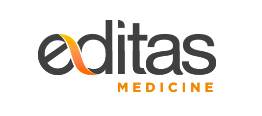 Founded by 5 leading CRISPR scientists
Secured an initial $43 million VC investment
Aims to develop therapies to directly modify disease genes
Announced in January collaborations with two CRISPR/Cas startups (Intellia and Caribou)
Plan to use tool in drug discovery and new medicines
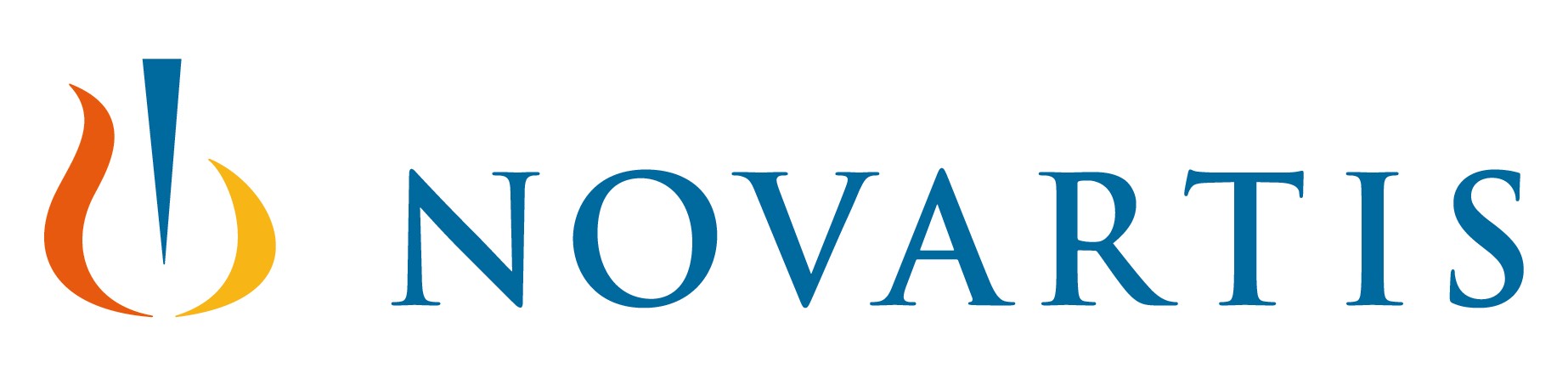 Expect to see a lot of exciting activity continue with CRISPR/Cas in scientific and therapeutic spaces
[Speaker Notes: See:
http://www.nature.com/news/crispr-technology-leaps-from-lab-to-industry-1.14299
http://www.novartis.com/newsroom/media-releases/en/2015/1884844.shtml]
Leading scientists called for a worldwide moratorium on CRISPR/Cas germline gene modification (3/19/15)
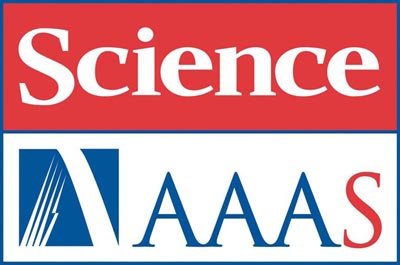 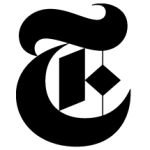 Worldwide moratorium would give scientists, ethicists and the public time to fully discuss and understand issues surrounding the breakthrough

Authors of the Science article include:
Inventer of CRISPR/Cas technology (Jennifer A. Doudna)
Former CalTech president, member of 1975 Asilomar group (David Baltimore)
Bioethicist (R. Alta Charo)
George Church
CRISPR-Cas9 technology has powerful applications that should be discussed before moving forward
[Speaker Notes: New York Times article:
http://www.nytimes.com/2015/03/20/science/biologists-call-for-halt-to-gene-editing-technique-in-humans.html?_r=1

Science article:
A prudent path forward for genomic engineering and germline gene modification (19 March 2015)

Nature article (on similar topic from a week prior):
Don’t edit the human germ line (12 March 2015)]